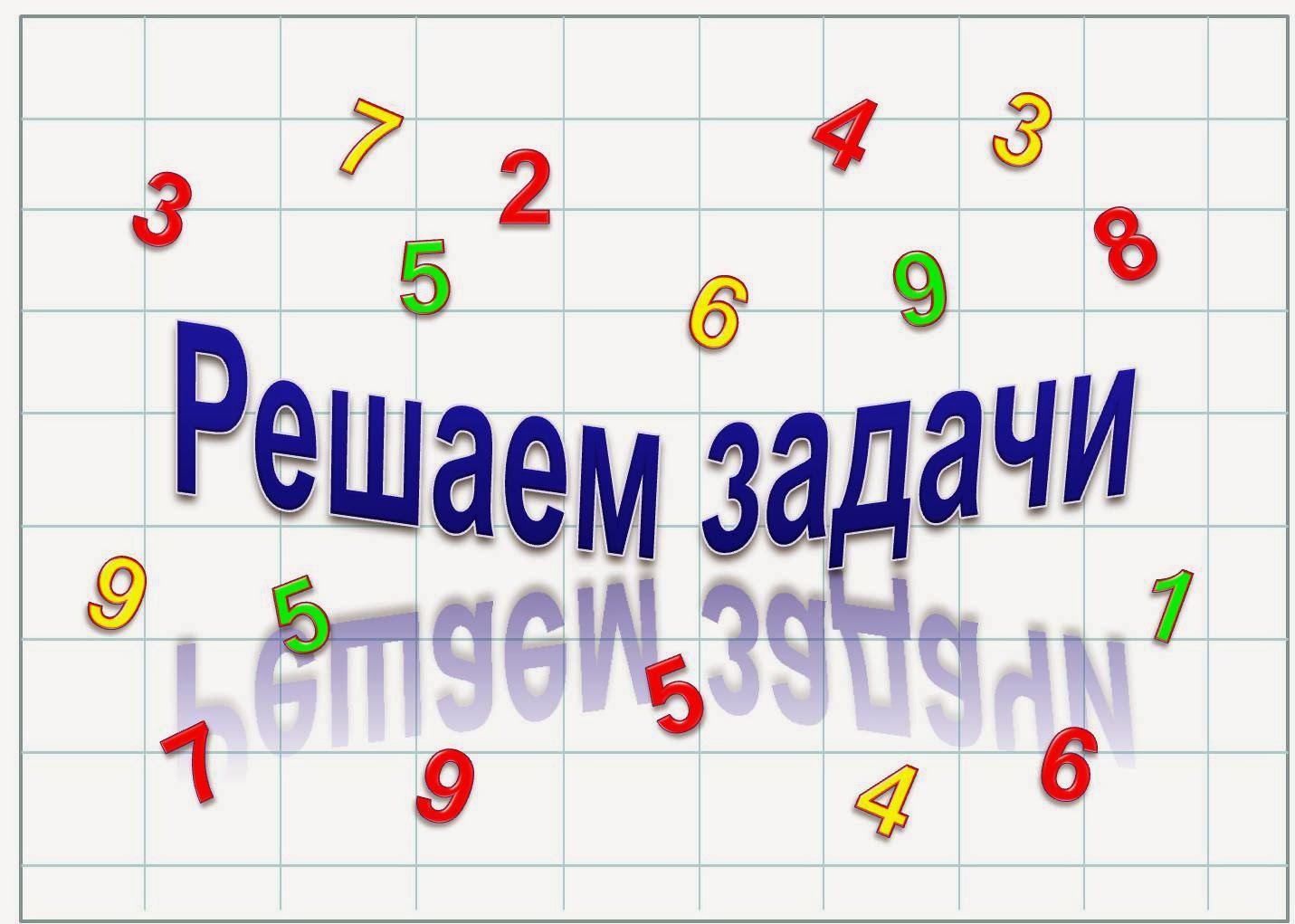 Подготовительная к школе группа «Белочка»
Воспитатель: Валитова Е.А.
4+1= 5
4+3=7
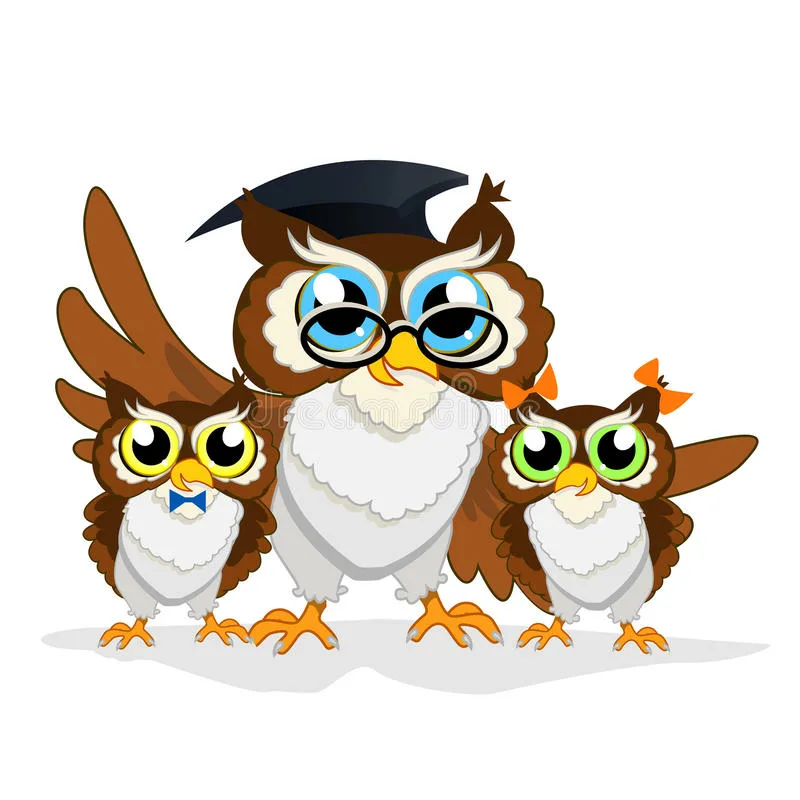 4+5=9
5+7=12
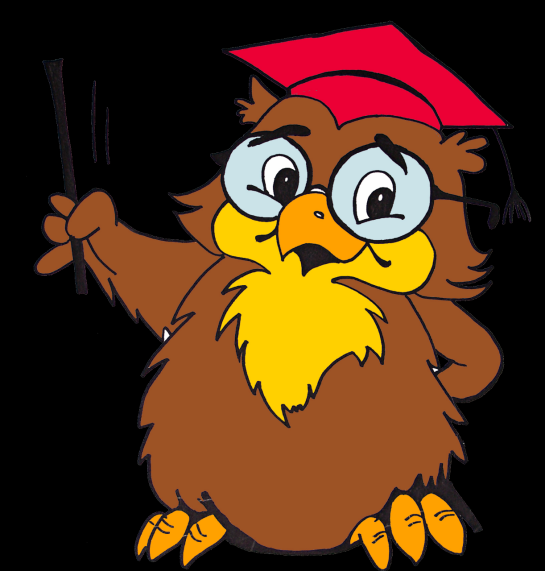 6+4=10
3+5=8
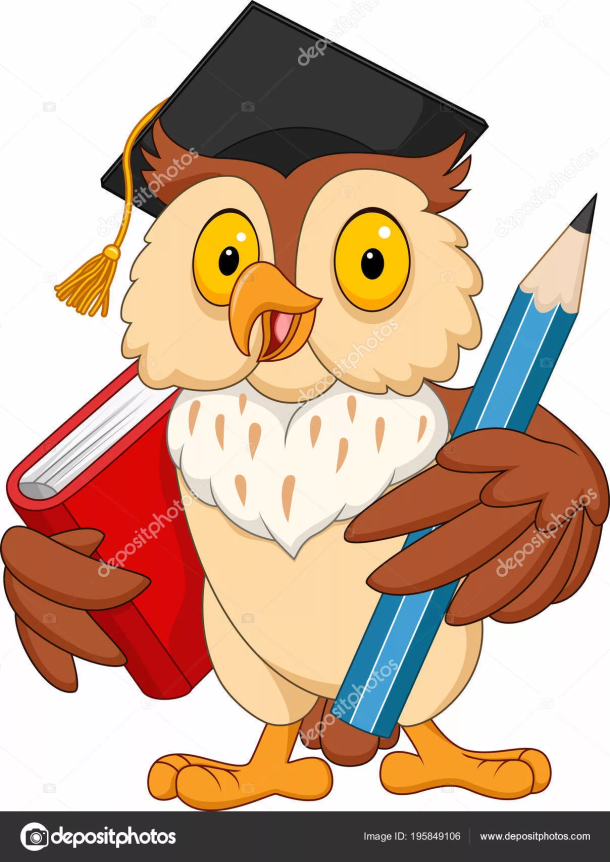 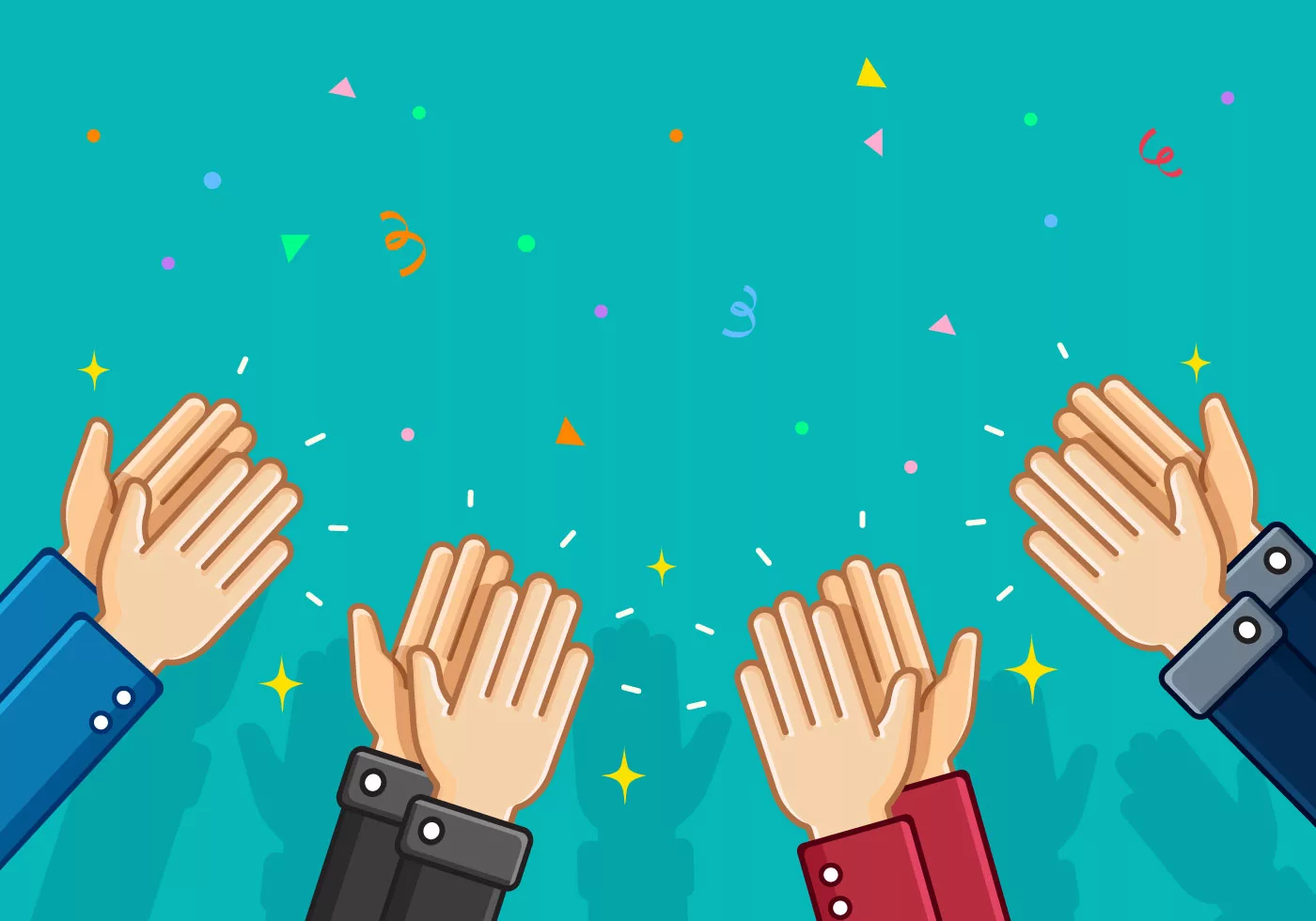 Молодцы !!!